Аналіз проблем і постановка цілей.«Дерево проблем» - «дерево цілей»
Практичне заняття 3-4

Викладач: 
проф. Сарабєєв Володимир Леонідович
ПЛАН ПРАКТИЧНОГО ЗАНЯТТЯ 3-4
Теоретична частина

1. Методи аналізу проблем та встановлення причинно-наслідкових зв’язків. «Дерево проблем».

2.  Загальна мета і детальні цілі проєкту. «Дерево цілей».
ПРОБЛЕМНА  СИТУАЦІЯ
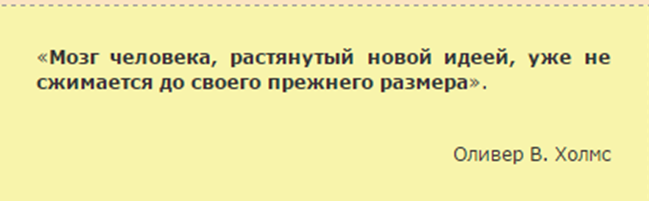 Усі проєкти починаються з ідеї.  Якщо є ідея – проєкт уже стоїть на стадії задуму
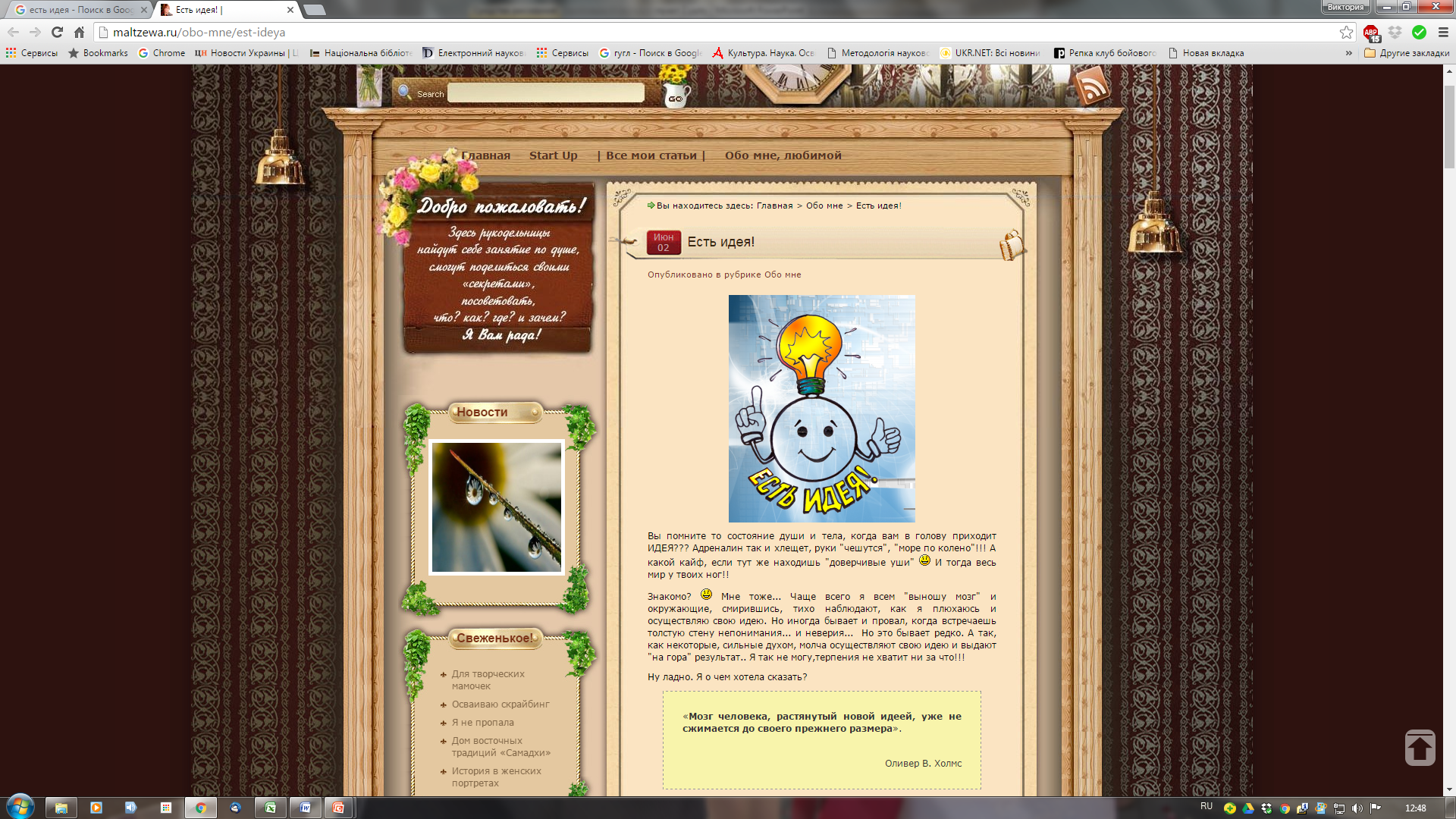 Найкраще при ініціації ідеї відштовхуватися від змісту проблеми, адже проєкт обумовлений наявністю проблемної ситуації в тій чи іншій сфері
НАЙБІЛЬШ ТИПОВІ ПРИЧИНИ РОЗРОБКИ ПРОЄКТІВ
СПРЯМОВАНІСТЬ ПРОБЛЕМИ
Як правило, проєкт спрямований на розв'язок конкретної проблеми, в основі якої завжди стоїть конкретне  питання, актуальне для певних цільових груп:
Як допомогти дітям з дитячих 
будинків одержати доступ
 до вищої освіти?
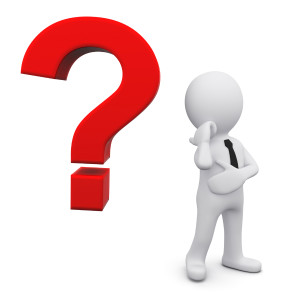 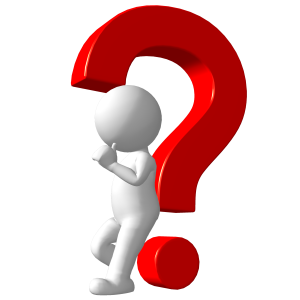 Як запобігти росту кількості наркозалежних 
серед молоді 
в місті Z?
ЦІЛЬОВІ ГРУПИ І СТЕЙКХОЛДЕРИ ПРОЄКТУ
ПРОБЛЕМА – ЦЕ…
«недолік…»
«недостатність…»
«погіршення…»
«відсутність…»
МЕТОДИ АНАЛІЗУ ПРОБЛЕМ ТА ВСТАНОВЛЕННЯ ПРИЧИННО-НАСЛІДКОВИХ ЗВ’ЯЗКІВ: LEAN-АНАЛІЗ
«Запитай п’ять разів «ЧОМУ» 

Якщо ти маєш будь-яку проблему, ти мусиш запитати себе п’ять (вісім, десять…) разів – «Чому?» ставлячи це питання до кожної наступної відповіді. 
Такий метод дозволяє дійти до причини проблеми замість концентрування на її симптомах. 
Ці інструменти дають можливість проаналізувати проблеми, знайти їх корінні причини і прийняти рішення.
Проблем багато: 
одна спричиняє другу,  внаслідок третьої виникають четверта і п'ята і т.п. Як із великого кола проблем обрати проблему для розв'язання ?
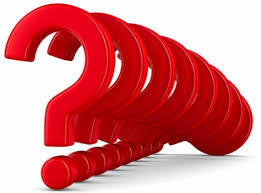 Презентація курсу   «Основи європейської проєктної діяльності"
ЗАПИТАЙ П’ЯТЬ РАЗІВ «ЧОМУ»
Проблемна ситуація: викладач N написав доповідну декану, що студенти не ходять на пари. Декан викликав студентів, батьків, вимагає написати пояснювальну тощо. Але чи є це вирішенням ПРОБЛЕМИ?
МЕТОДИ АНАЛІЗУ ПРОБЛЕМ ТА ВСТАНОВЛЕННЯ ПРИЧИННО-НАСЛІДКОВИХ ЗВ’ЯЗКІВ: ДЕРЕВО ПРОБЛЕМ
наслідки
центральна 
проблема
причини
ДЕРЕВО ПРОБЛЕМ
Інструмент, який дозволяє: 

виокремити із масива проблем окремі проблеми

знайти основну (центральну) проблему, яку необхідно розв'язати

виявити її причини
 
виявити її наслідки
 
встановити причинно-наслідкові зв’язки між проблемами 
 
представити основну (центральну) проблему, 

проблеми – причини

 і проблеми – наслідки
      у вигляді дерева
      проблем
Наслідок 2
наслідки
Наслідок 1
Центральна проблема
причини
ПРИКЛАД «ДЕРЕВА ПРОБЛЕМ»
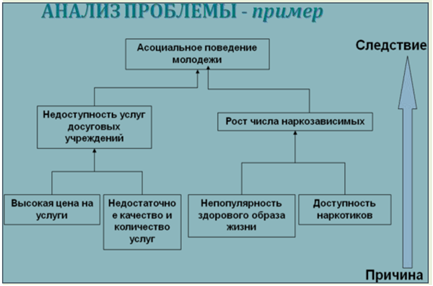 МЕТОДИКА ПОБУДОВИ «ДЕРЕВА ПРОБЛЕМ»
ПРИКЛАД ПОБУДОВИ «ДЕРЕВА ПРОБЛЕМ»в Lucidspark (agil-доска)
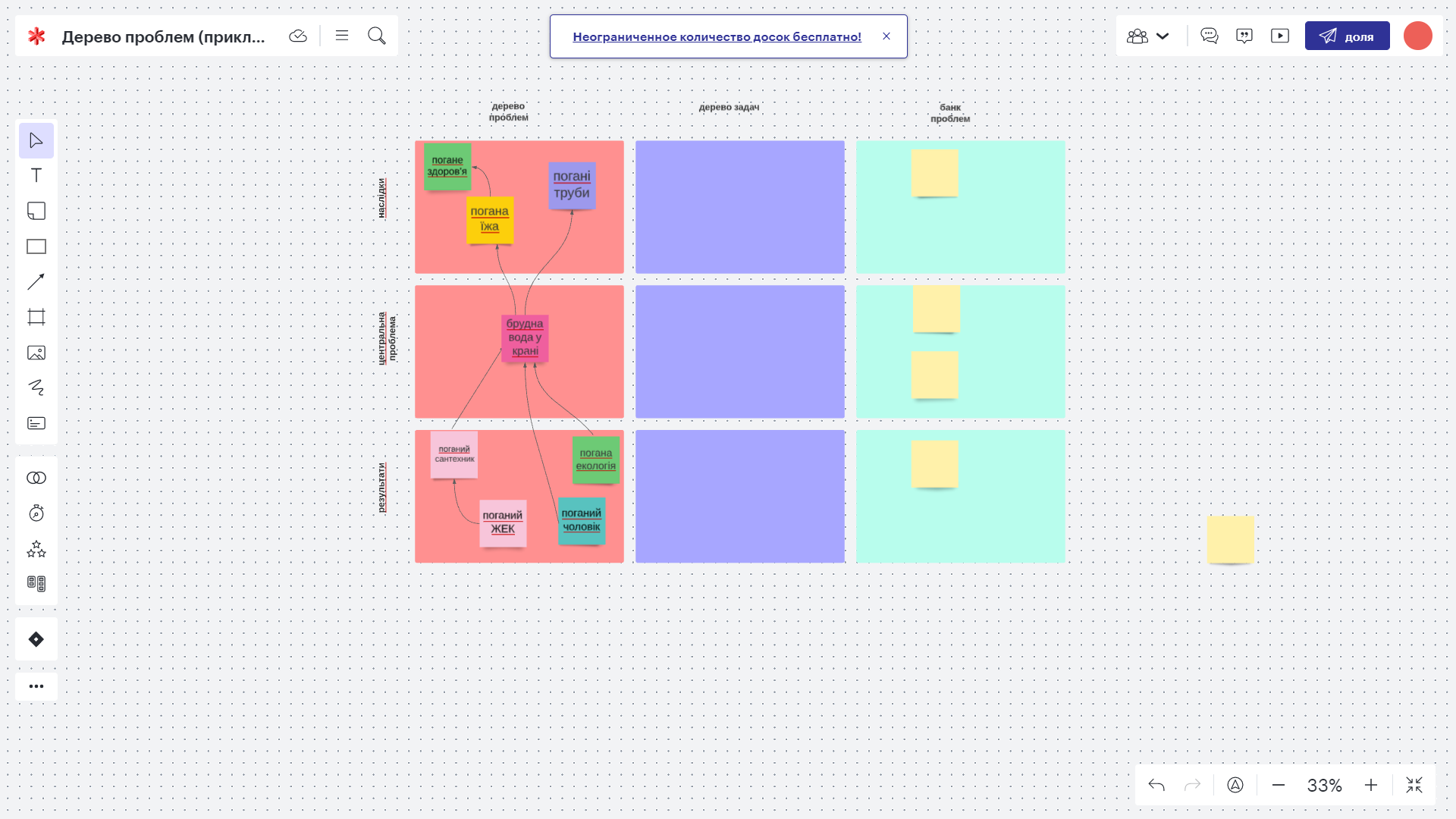 https://lucidspark.com/ru
ЗАГАЛЬНА МЕТА ПРОЄКТУ
ЗАГАЛЬНА (СТРАТЕГІЧНА, ГЕНЕРАЛЬНА) МЕТА АБО МІСІЯ ПРОЄКТУ
ПРИКЛАДИ ЗАГАЛЬНОЇ МЕТИ ПРОЄКТУ
ЗАГАЛЬНА МЕТА І ДЕТАЛЬНІ ЦІЛІ
ВІД «ДЕРЕВА ПРОБЛЕМ» ДО «ДЕРЕВА ЦІЛЕЙ»
«ДЕРЕВО ЦІЛЕЙ» ЯК ПЕРЕВЕРНУТА СХЕМА «ДЕРЕВА ПРОБЛЕМ»
ПРИ ПОБУДОВІ «ДЕРЕВА ЦІЛЕЙ»
ПЕРЕБУДОВА «ДЕРЕВА ПРОБЛЕМ»НА «ДЕРЕВО ЦІЛЕЙ»
Дерево проблем
Дерево цілей
ПРИКЛАДИ ПЕРЕФОРМУЛЮВАННЯ ПРОБЛЕМИ В ЦІЛЬ
ПРИКЛАД «ДЕРЕВА ЦІЛЕЙ»
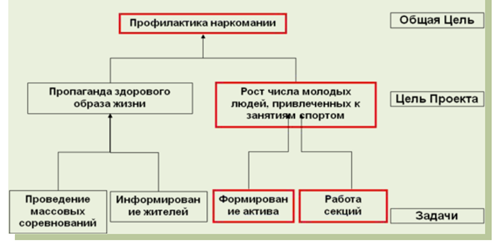 ВИМОГИ ДО ФОРМУЛЮВАННЯ ЦІЛЕЙ ПРОЄКТУ
Остаточне усікання "дерева цілей" зводиться до обмеження кількості цілей, їх змістовного складу до меж, які визначаються наявністю ресурсів, а також характером взаємозв'язків між цілями одного рівня, а саме: 
цілі є взаємодоповнюючими, неможлива їх реалізація одна без іншої; 
цілі є взаємовиключними; 
цілі є нейтральними по відношенню одна до одної, здатними досягатися паралельно; 
цілі є конкурентними, хоча б по декількох видах ресурсів або за іншим критерієм.
МЕТОДИКА ПОБУДОВИ «ДЕРЕВА ЦІЛЕЙ»
ПРИКЛАД ДЕРЕВА ПРОБЛЕМ І ДЕРЕВА ЦІЛЕЙ